COMPILERS LECTURE(6-Aug-13)
LECTURE-8
As in the Last Lecture ,We were discussing about Lexical Analyzer and how we need to  identify the different forms of patterns pertaining to  language syntax. These patterns helps us generate Tokens and Lexemes
9/8/2013
1
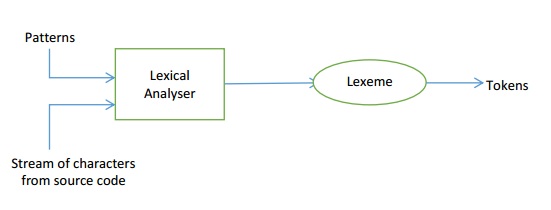 Alphabet: Set of Symbols (digits, letters, special characters, etc.)
String: Defined on alphabet  (Countable Infinite Set)
Language: Countable set of Strings (Finite/ Infinite)
9/8/2013
2
REGULAR EXPRESSION
For a finite alphabet ∑
Some regular expressions are as follows:
Empty set: Ø 
Empty String : ԑ
A Literal:A symbol in the set ∑
9/8/2013
3
Then the following operations are the valid regular expressions:
1. Union: L U D = { S | S є L or S є D}
        2. Concatenation: LD = {ST | S є L , T є D}
    3. k-closure: L*           L0UL1U……L.∞
    4. p-closure: L+            L1UL2U……L∞
9/8/2013
4
Operations on regular languages:
1. є => L(є)
2. a є ∑ => L(a)
3. (r + s) => L(r) U L(s)
4. rs = L(r).L(s)
5. r* = L(r)
9/8/2013
5
THEME FOR THE NEXT LECTURE 
Therefore, all these discussions prove the importance 
of patterns  and how to detect those patterns in
 Lexical Analysis stage of Compilation.
 Later, we will see how to actually compare 
a string of characters with  different patterns
 using various DFAs and how to  construct them 
using the given regular expressions.
9/8/2013
6